Mask Mandate and Research
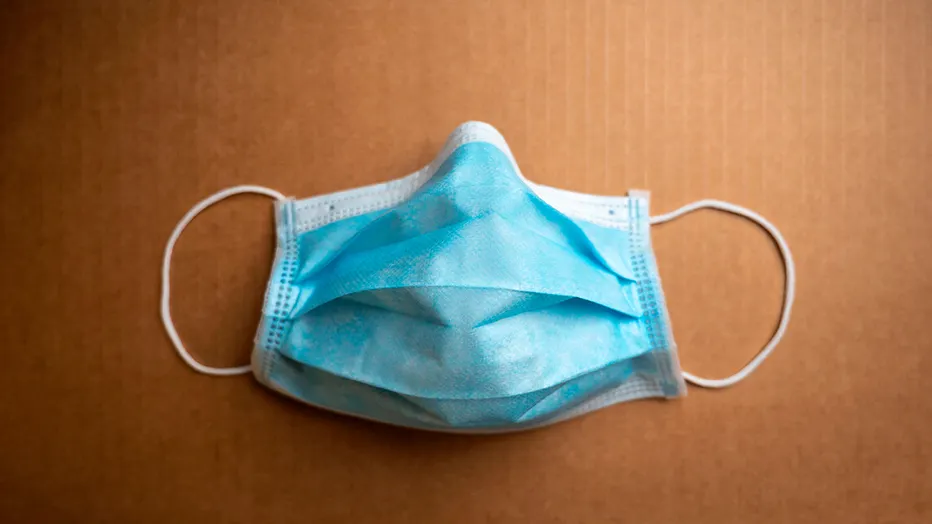 MRAM
March 2022
Joe Giffels
Office of Research
Mask on? Mask off? Indoors? Outdoors?
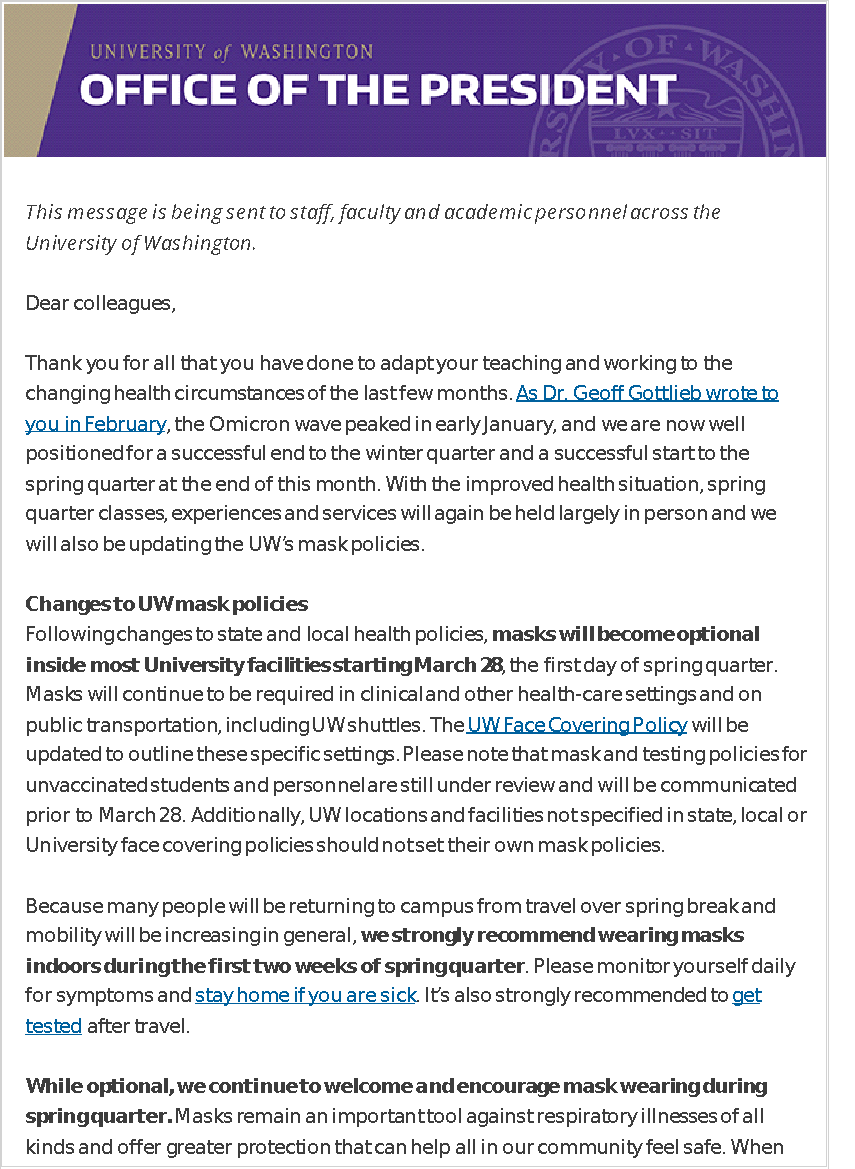 March 28
Masks not mandatory, but encouraged, for at least the next two weeks
Local mask mandates apply
All research may resume/begin

Future?
MRAM – Joe Giffels – Office of Research